De rol van de docent_
Sheet 2: Filmbeelden openheid vs redeneren

Sheet 3: Analyse waarin een 3 momenten zichtbaar zijn waarbij openheid van de docent leidt tot een hoger redeneerniveau van de student

Sheet 4: Transcriptie van de filmbeelden
De rol van de docent_
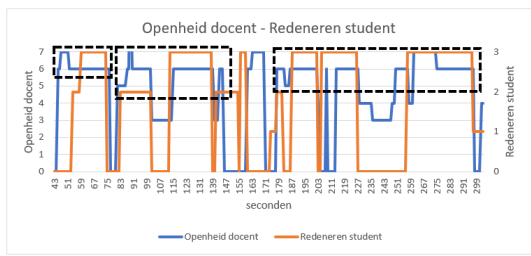